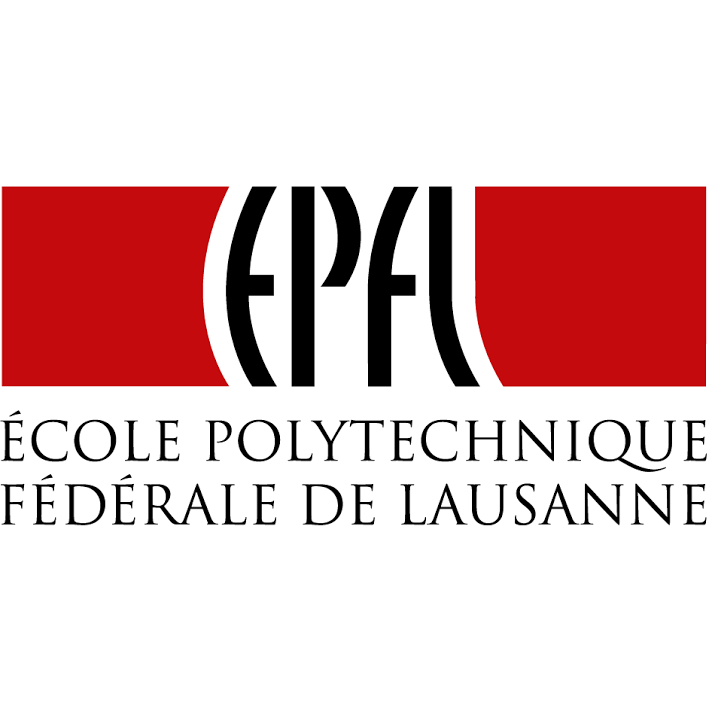 LSPN Group seminar
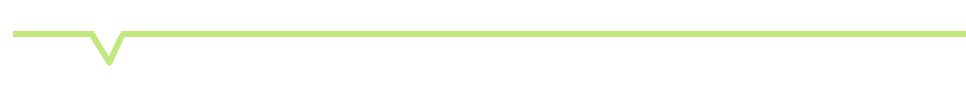 Recent Development in Isocyanide-Based 
Catalytic Enantioselective Reactions
Shuo Tong

19-10-2017
1
Outline
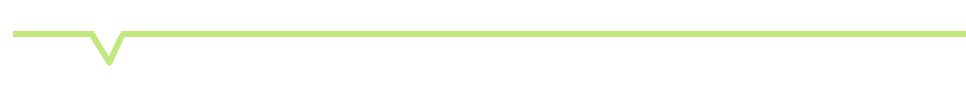 Introduction
Enantioselective Passerini Reaction
Enantioselective Ugi Reaction
Summary and outlook
2
Introduction
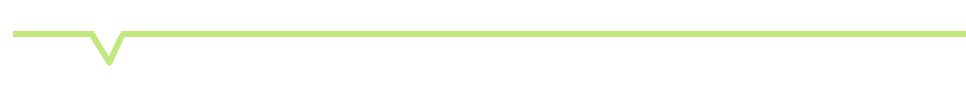 Asymmetric MCRs
3
Development of Asymmetric MCRs
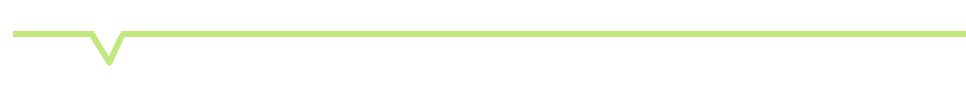 1959
Ugi
1996
er
2003
er
1891
Biginelli
1850
Strecker
1882
Hantzsch
1912
Mannich
1993
er
2009
er
1921
Passerini
2016
er
1999
er
*
*
*
*
Isocyanides have unique reactive natures and can react with both nucleophiles and electrophiles at the same atom to form α-adducts.
*
*
4
P-3CR
U-4CR
5
Key stereodifferntiating step
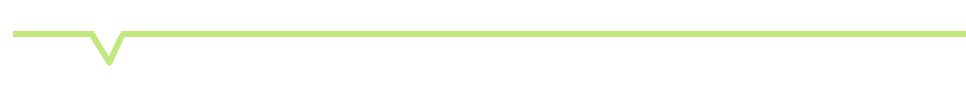 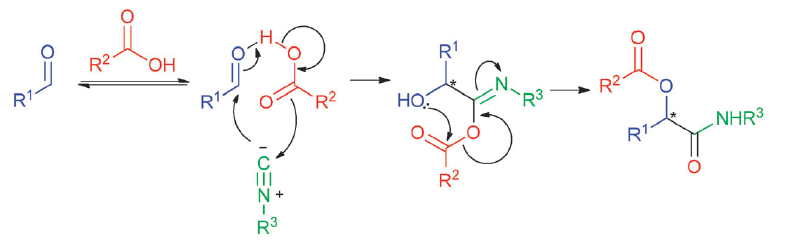 P-3CR
Stereodifferentiating step
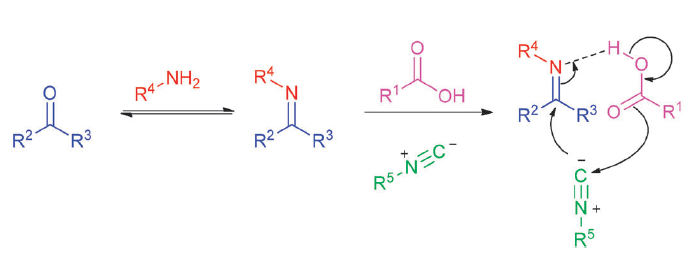 U-4CR
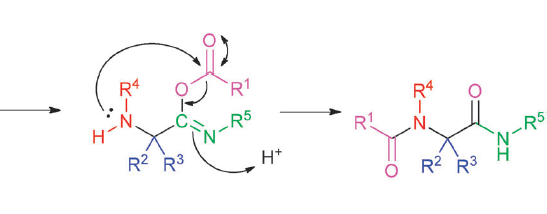 Stereodifferentiating step
6
then Why so difficult?
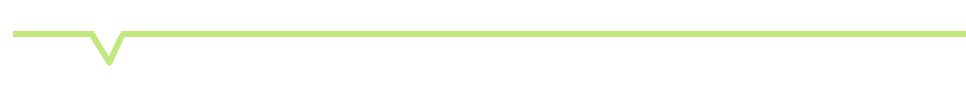 RCOOH, not only a reagent, but also a catalyst
Stereocontrol in α-addition step
Catalyst turnover
chelate with catalyst
7
First enantioselective P-3CR
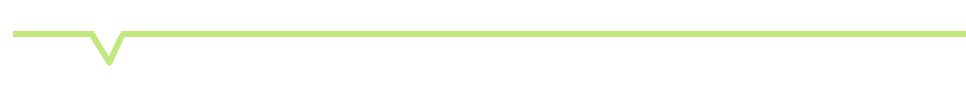 6 examples, 32-42% ee
Oxophilic Lewis acids, to interact with aldehydes, carboxylic acids, and isocyanides
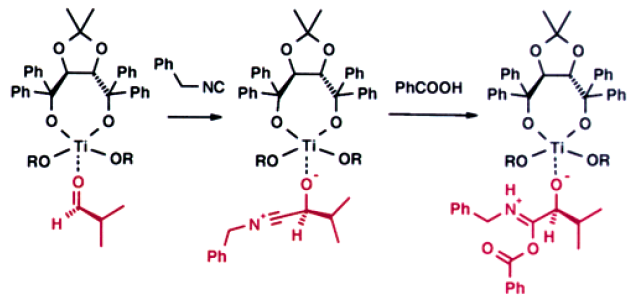 8
Alexander Domling et al. Org. Lett. 2003, 5, 4021.
Low ee
Limited scope
6 examples, 32-42% ee
Strong backgroud reaction occured
9
Cu-pybox
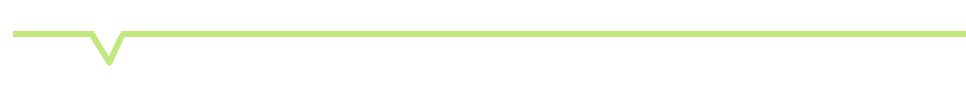 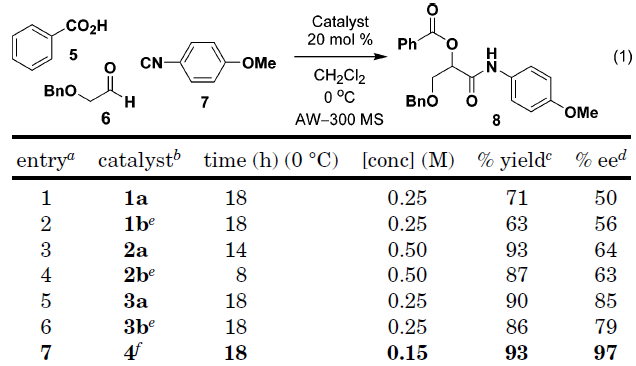 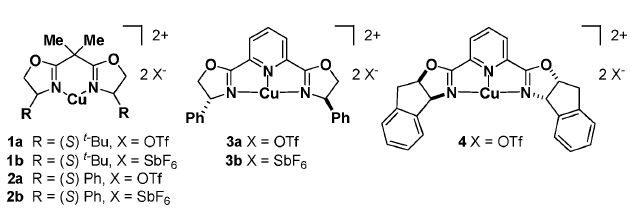 10
Stuart L. Schreiber et al. Org. Lett. 2004, 6, 4231.
Anhydrous conditions were necessary for high enantioselectivity
H2O enhanced the rate of backgroud reation
Michael C. Pirrung et al. J. Am. Chem. Soc. 2004, 126, 444.
11
Simplify the problem
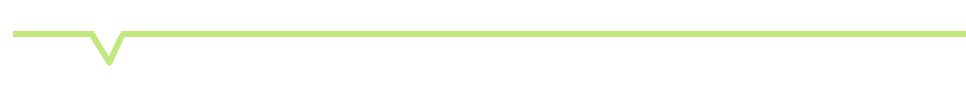 RCOOH, not only a reagent, but also a catalyst
Stereocontrol in α-addition step
Catalyst turnover
12
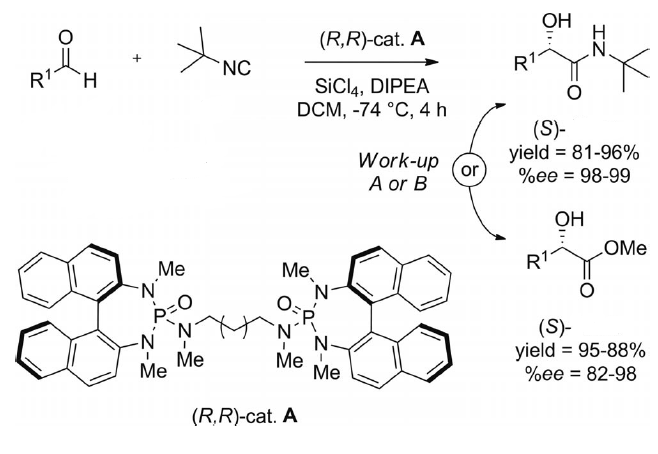 A
B
3
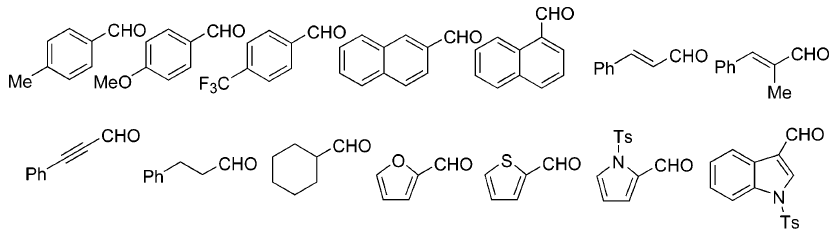 13
Scott E. Denmark et al. J. Am. Chem. Soc. 2003, 125, 7825; J. Org. Chem. 2005, 70, 9667.
Enantioselective Passerini-Type Reaction
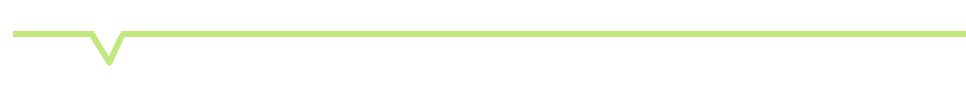 14
Scott E. Denmark et al. J. Am. Chem. Soc. 2003, 125, 7825; J. Org. Chem. 2005, 70, 9667.
Only suitable for chelating aldehyde
Non chelating aldehyde
By using the catalyst with only one single coordination site
15
Mei-Xiang Wang & Jieping Zhu  et al, Eur. J. Org. Chem. 2007, 4076; Org. Lett. 2007, 3615; J. Org. Chem. 2009, 74, 8396.
Heterobimetallic Schiff Base Complex
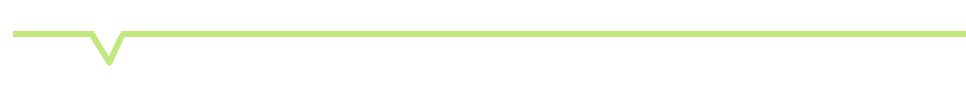 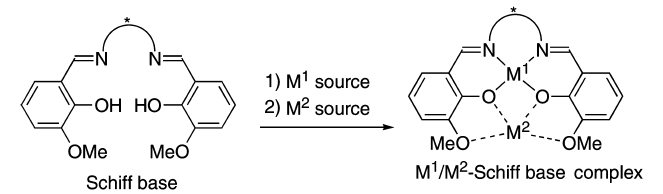 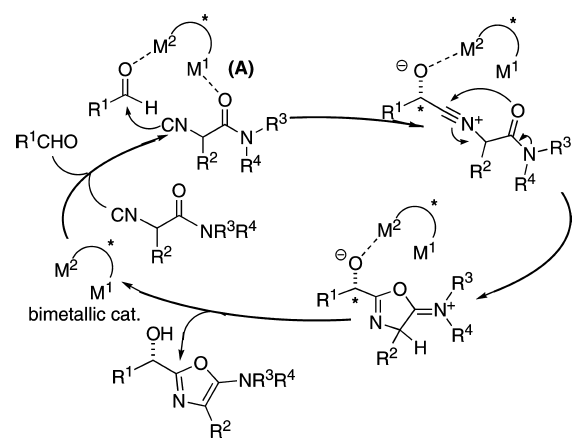 16
Shigeki Matsunage & Masakatsu Shibasaki et al. J. Am. Chem. Soc. 2009, 131, 8384.
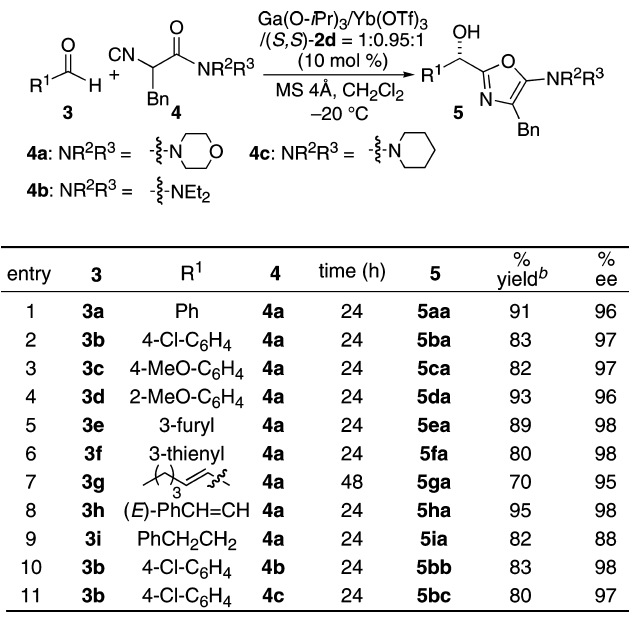 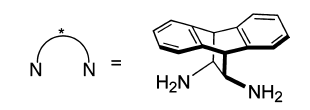 17
Catalytic Enantioselective P-3CR
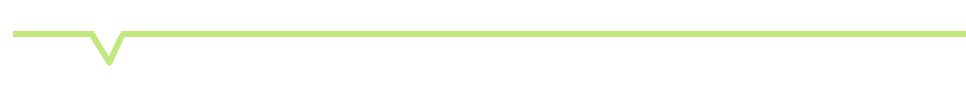 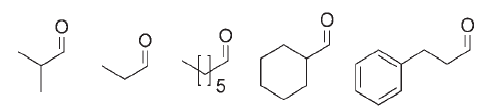 Aliphatic aldehydes
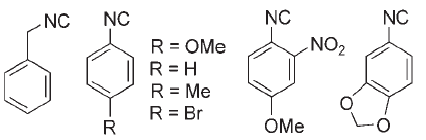 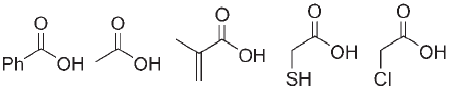 Good ee
18
Mei-Xiang Wang & Jieping Zhu et al. Angew. Chem. Int. Ed.  2008, 47, 388-391.
80% ee
83% ee
19
Mei-Xiang Wang & Jieping Zhu et al. Angew. Chem. Int. Ed.  2008, 47, 9454.
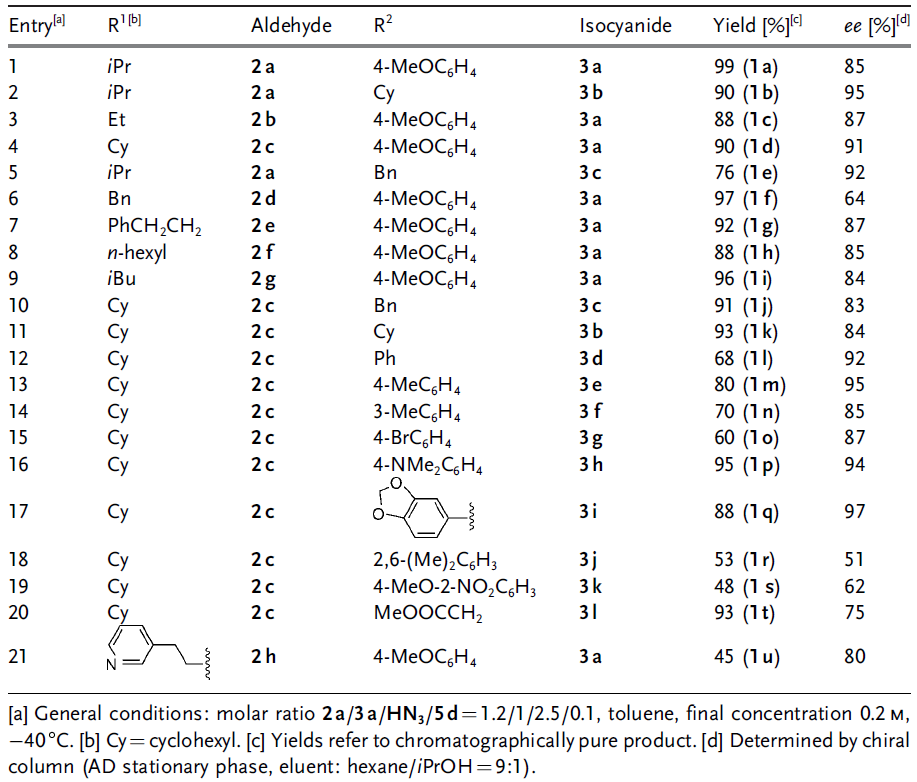 20
CPA
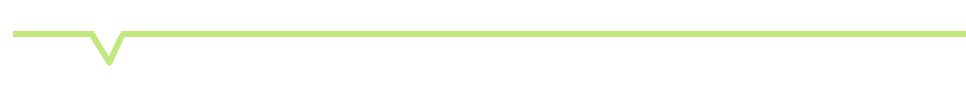 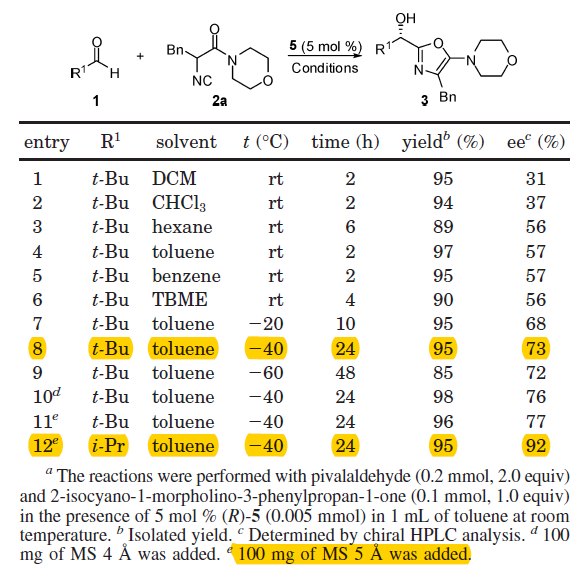 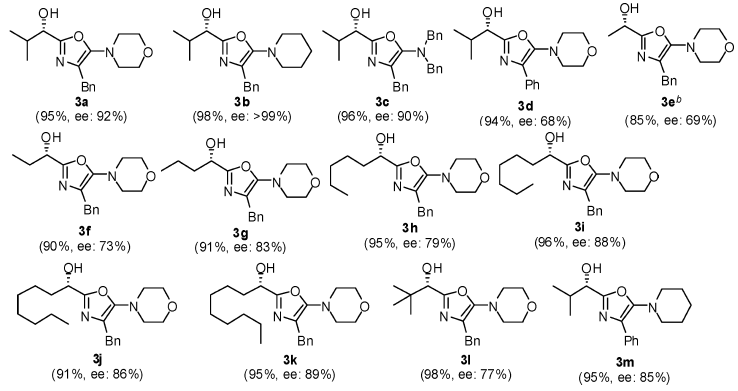 21
Guofu Zhong et al. Org. Lett. 2010, 12, 2414.
Activation of carboxylic acid by heterodimerization with CPA
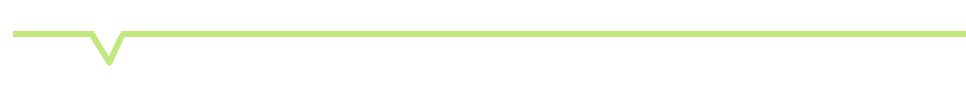 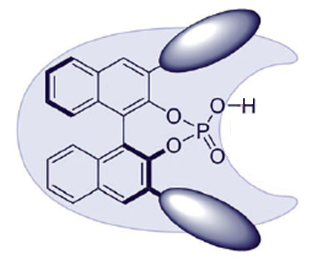 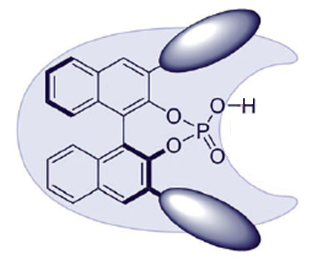 X
X
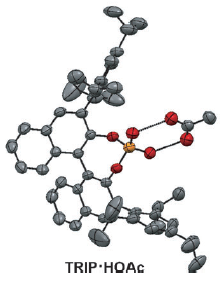 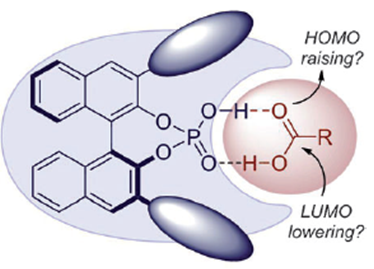 This self-assembly increases both the acidity of the phosphoric acid catalyst and the reactivity of the carboxylic acid
22
Benjamin List et al. Angew. Chem. Int. Ed. 2014, 53, 7063.
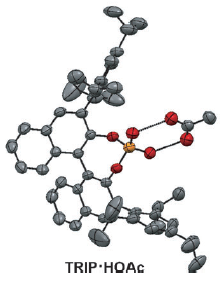 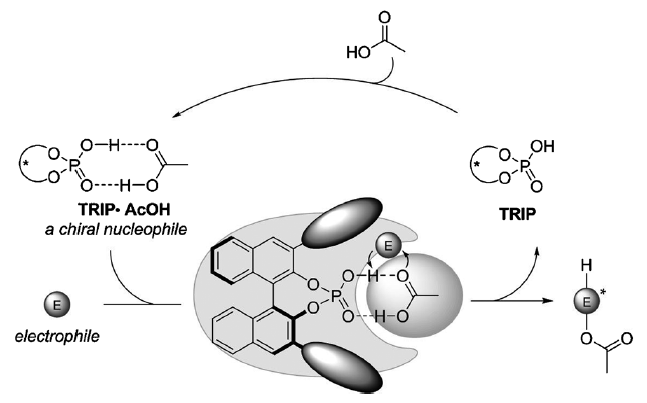 Benjamin List et al. Angew. Chem. Int. Ed. 2014, 53, 7063.
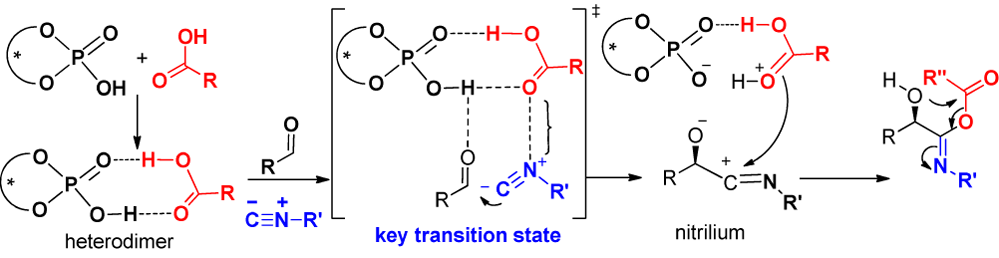 23
Xin-Yuan Liu & Bin Tan et al. J. Am. Chem. Soc. 2015, 137, 14039.
31P NMR
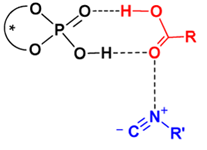 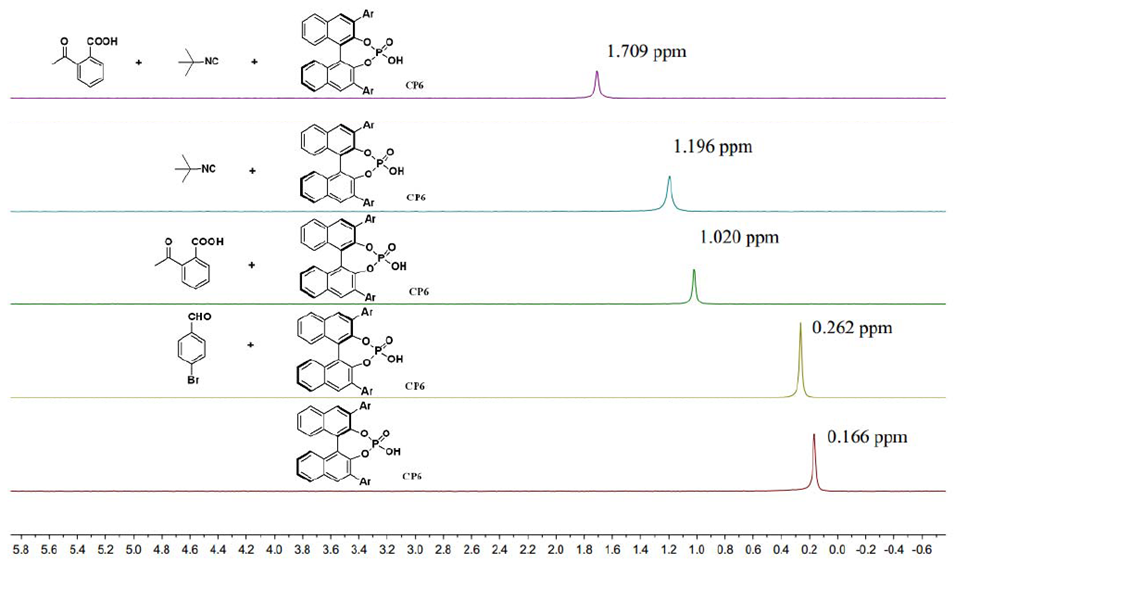 24
Advantage and limitation of Tan’s work
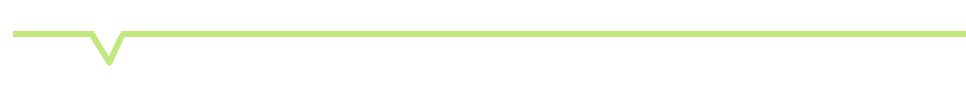 25
Xin-Yuan Liu & Bin Tan et al. J. Am. Chem. Soc. 2015, 137, 14039.
Introduction
Enantioselective Passerini Reaction
Enantioselective Ugi Reaction
Summary and outlook
26
Catalytic Three-Component Ugi Reaction
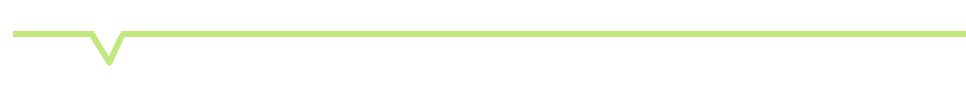 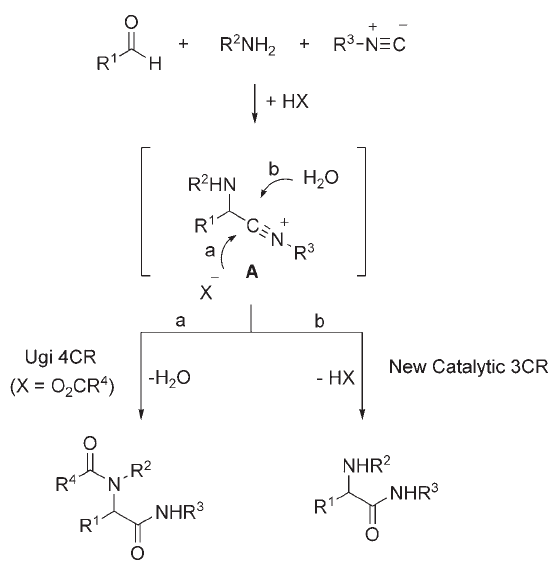 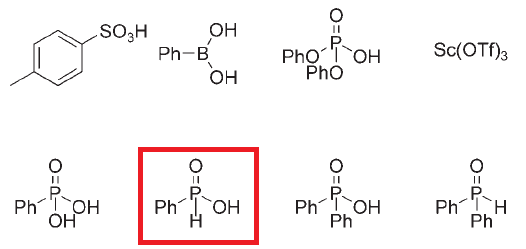 HX =
Phenyl phosphinic acid
Water acts as the internal nucleophile
27
Benjamin List et al. Angew. Chem. Int. Ed. 2008, 47, 3622.
Catalytic Enantioselective Attempt
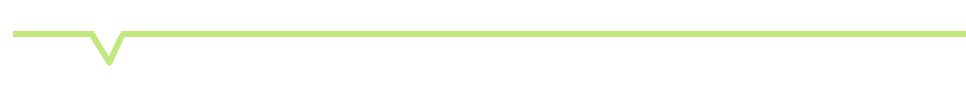 28
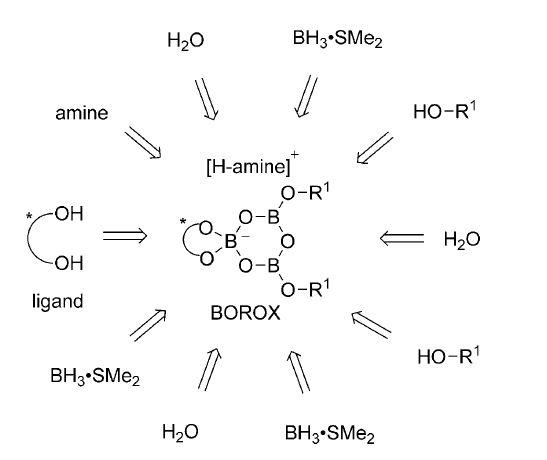 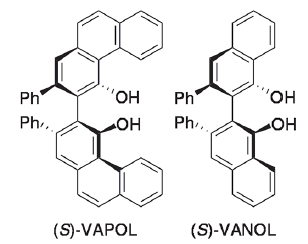 13 Ligands
12 amines
47 alcohols
cat* 8-5-47
29
William D. Wulff et al. Angew. Chem. Int. Ed. 2014, 53, 3436.
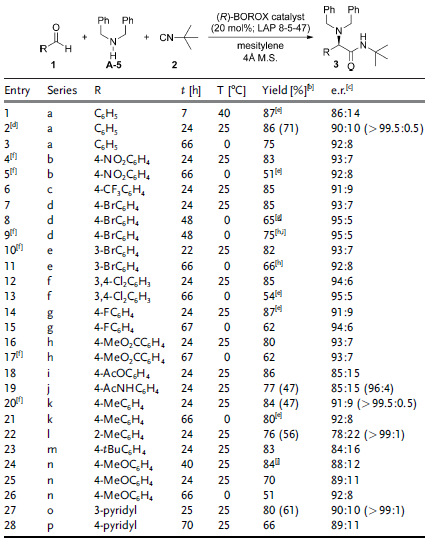 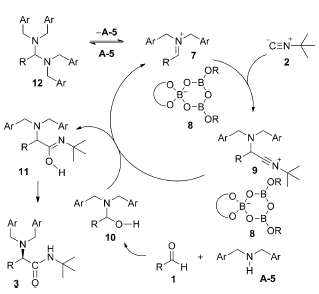 30
Enantioselective Ugi-type Reaction
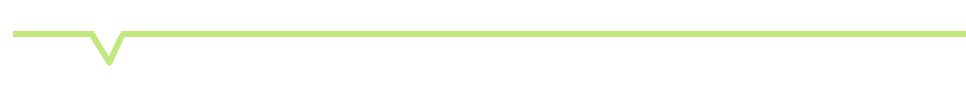 Scope: Aliphatic aldehyde, aniline
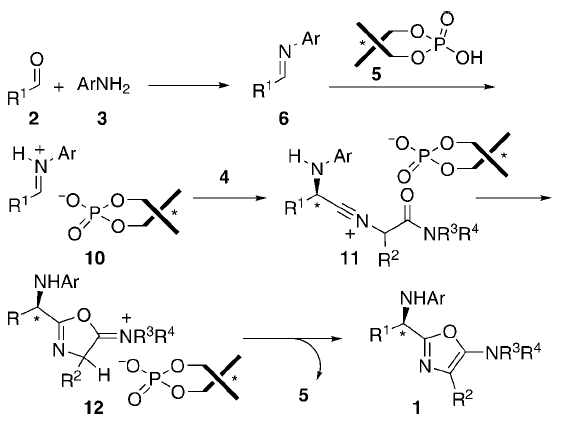 31
Mei-Xiang Wang & Jieping Zhu et al. Angew. Chem. Int. Ed. 2009, 48, 6717.
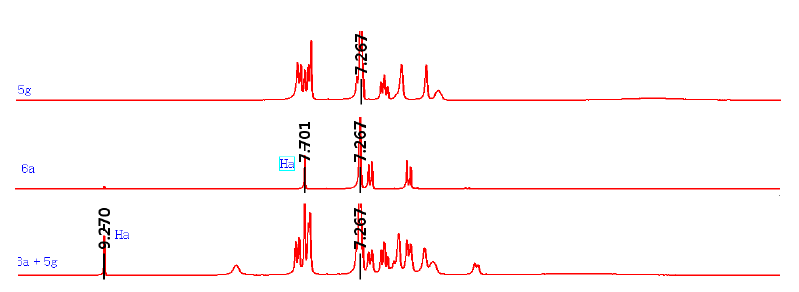 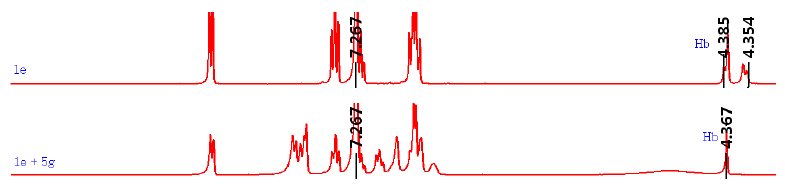 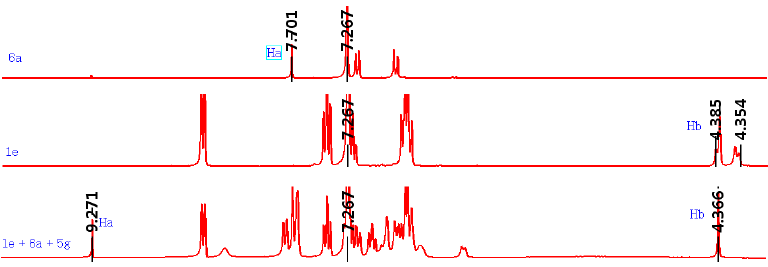 32
Azomethine imines
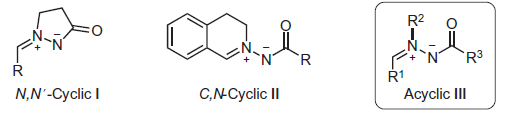 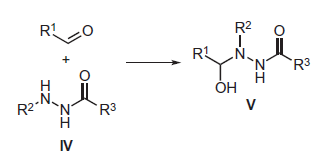 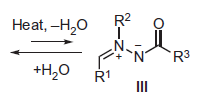 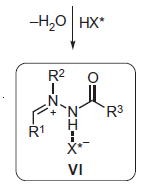 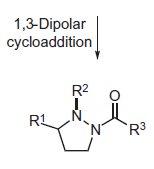 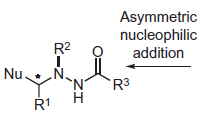 33
Keiji Maruoka et al. Angew. Chem. Int. Ed. 2012, 51, 7279.
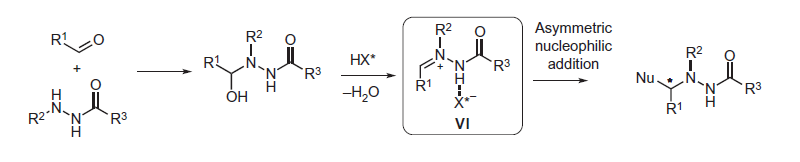 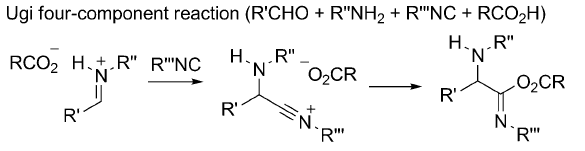 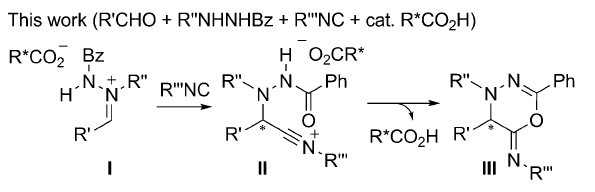 34
Keiji Maruoka et al. Angew. Chem. Int. Ed. 2012, 51, 7279.
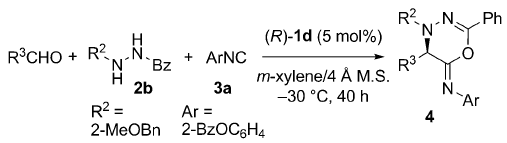 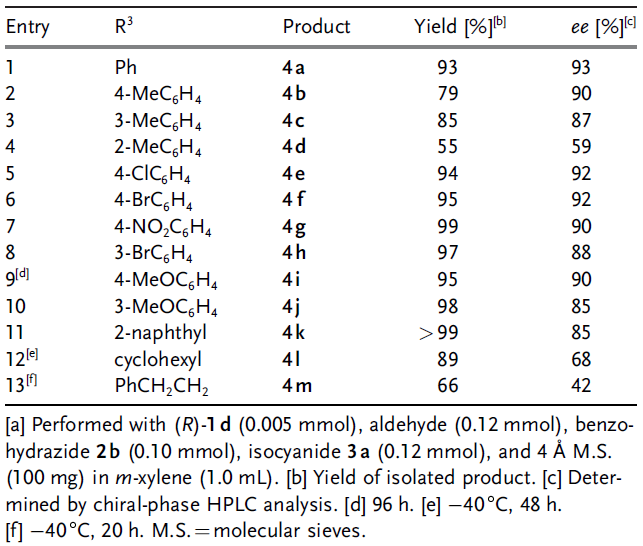 35
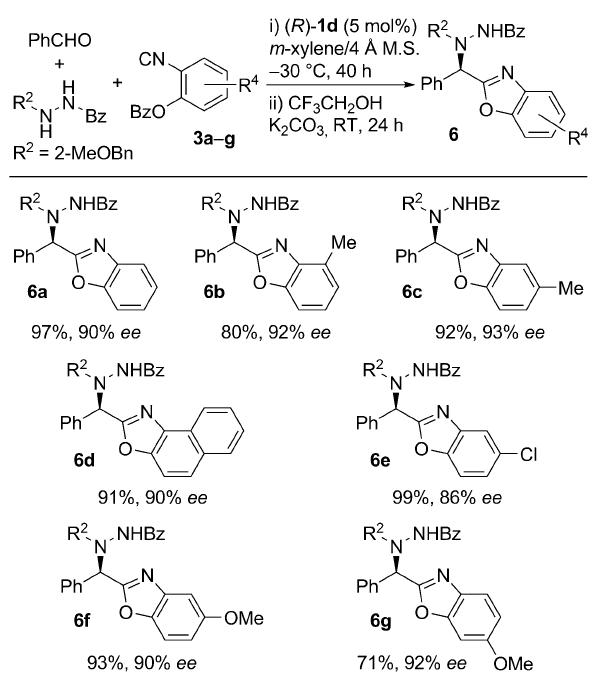 36
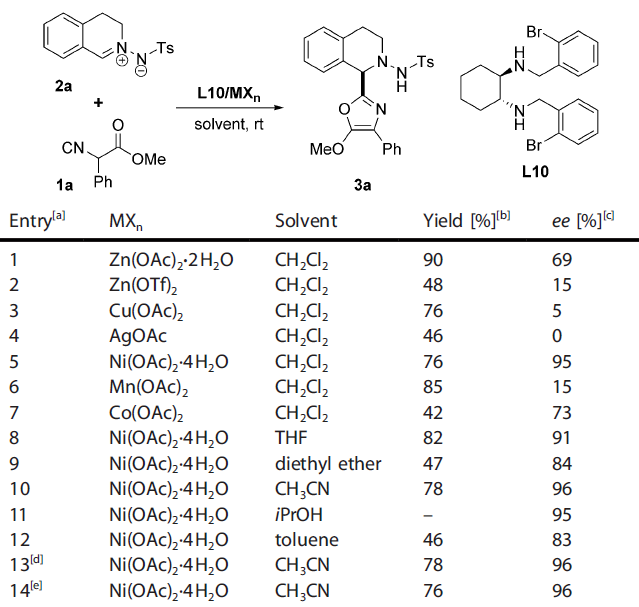 37
Rui Wang et al. Chem. Eur. J. 2017, 23, 6974.
Ugi 4-Center 3-Component Reaction
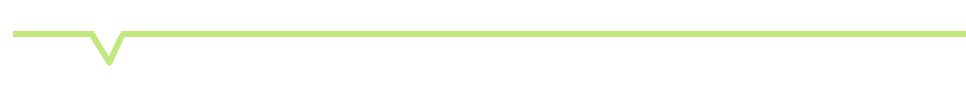 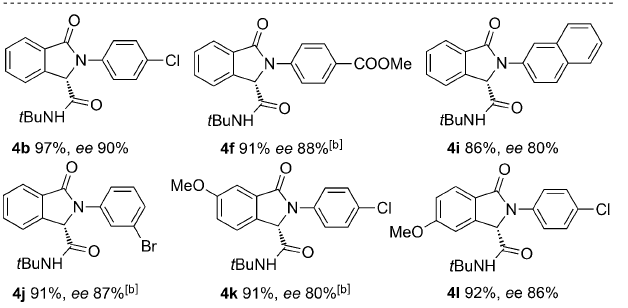 38
De-Xian Wang, Mei-Xiang Wang & Jieping Zhu Angew. Chem. Int. Ed. 2016, 55, 5282.
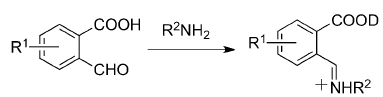 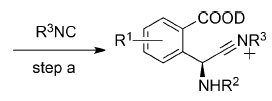 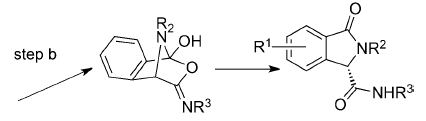 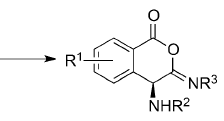 DKR
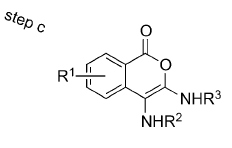 39
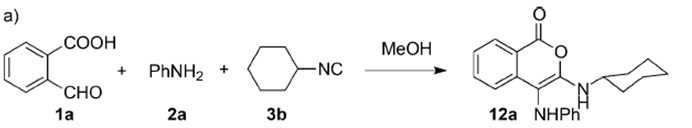 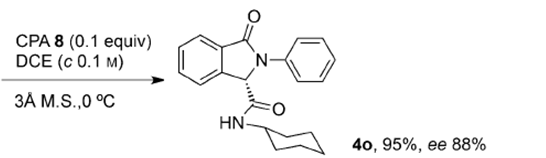 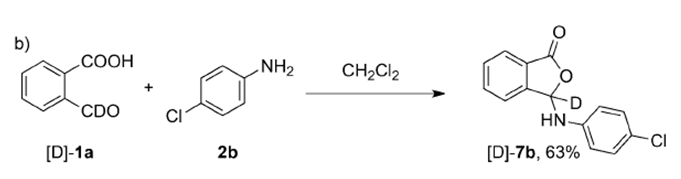 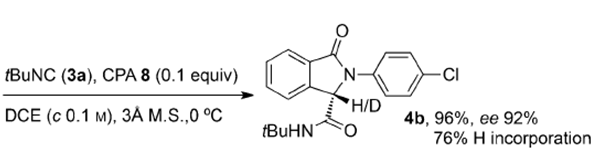 40
Summary and Outlook
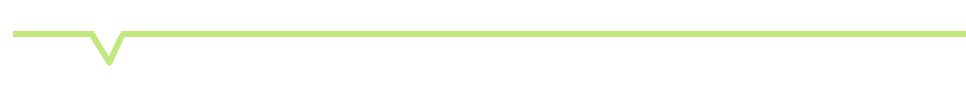 P-3CR
U-4CR
41
Thanks for your attention


Questions?
42
43
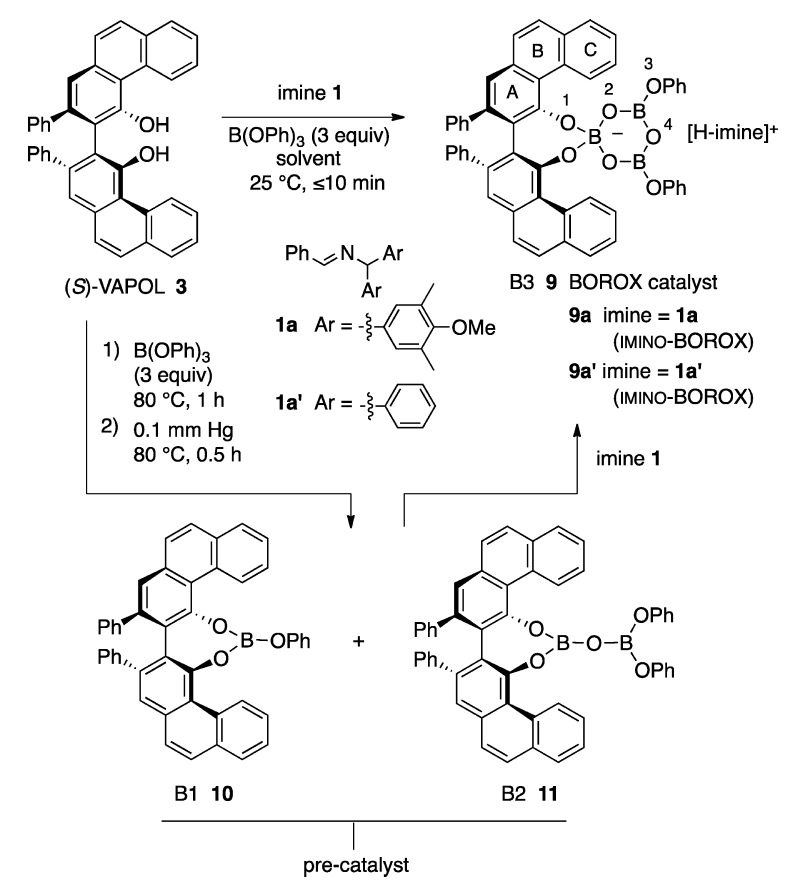 44